INLS 560 – While Loops
Instructor: Jason Carter
[Speaker Notes: Functions]
While Loops
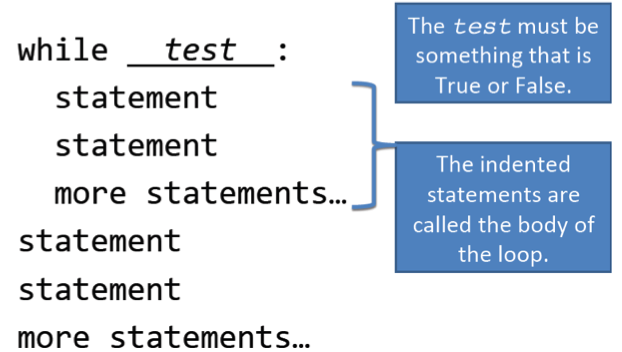 The While Loop
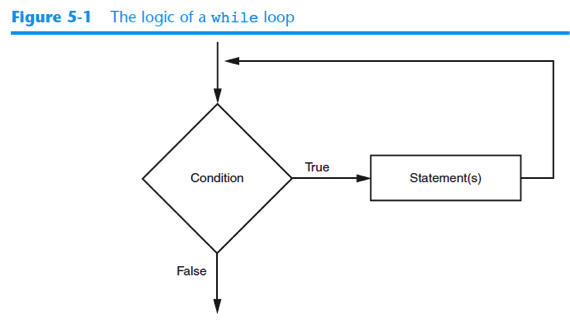 The While Loop
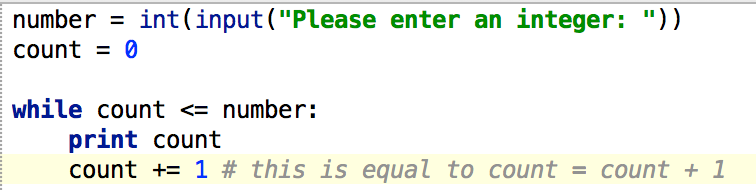 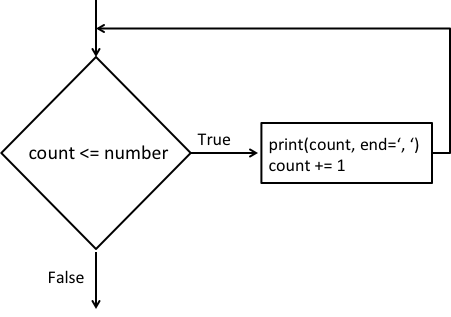 The While Loop
In order for a loop to stop executing, something has to happen inside the loop to make the condition false

Iteration: one execution of the body of a loop

while loop is known as a pretest loop
Tests condition before performing an iteration
Will never execute if condition is false to start with
Requires performing some steps prior to the loop
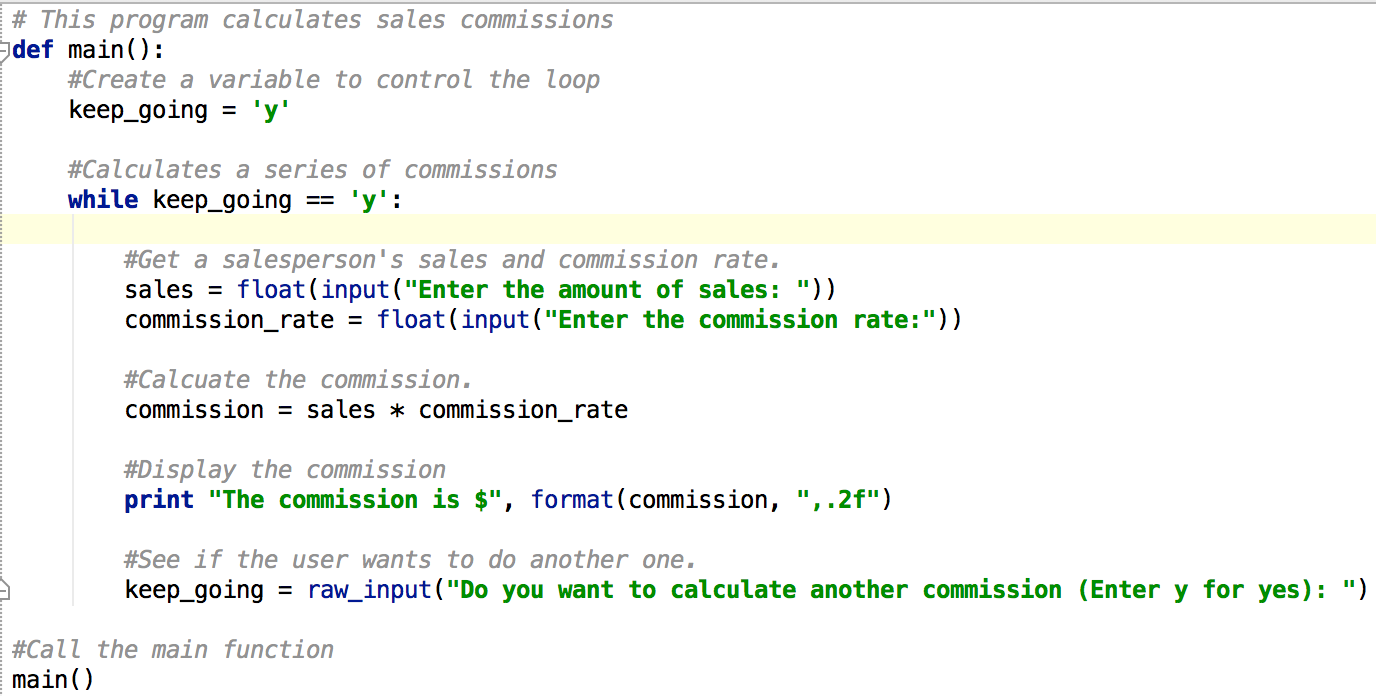 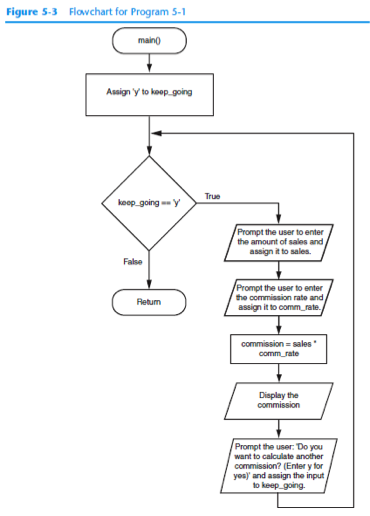 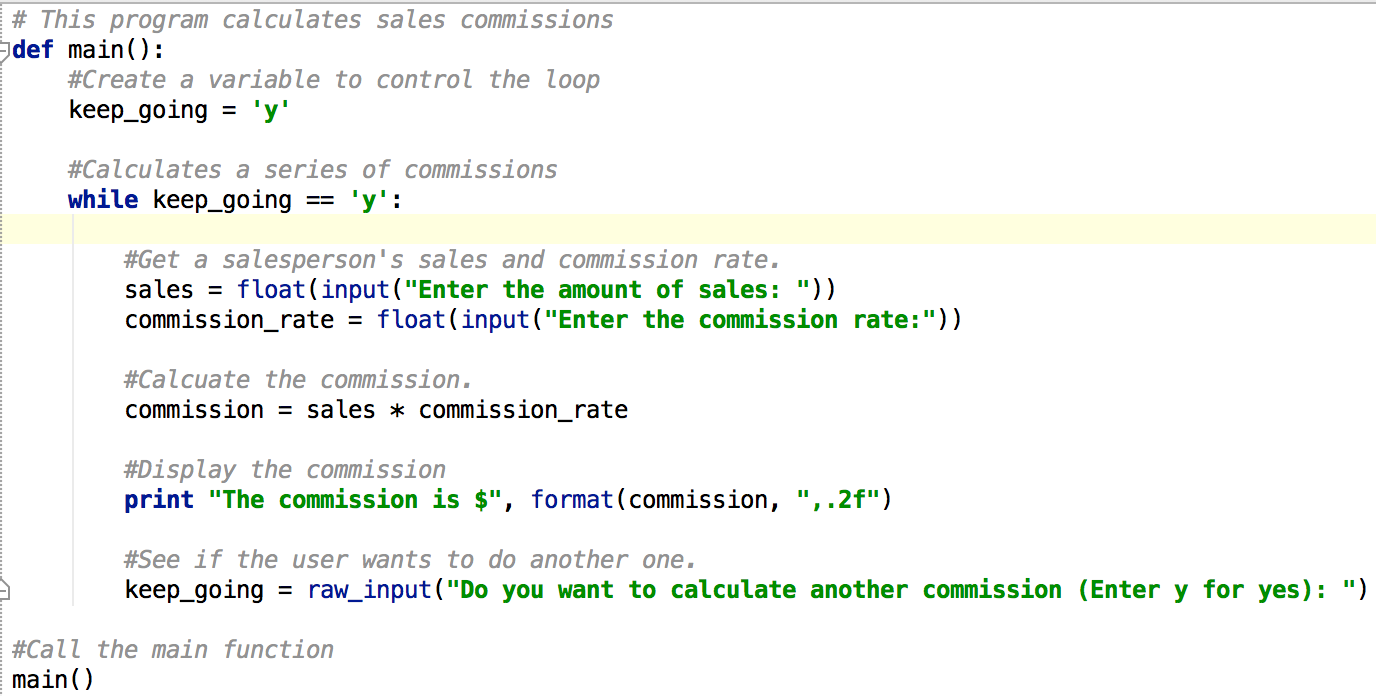 Infinite Loops
Loops must contain within themselves a way to terminate
Something inside a while loop must eventually make the condition false
Infinite loop: loop that does not have a way of stopping
Repeats until program is interrupted
Occurs when programmer forgets to include stopping code in the loop
Calling Functions in a Loop
Functions can be called from statements in the body of a loop

Often improves the design

Example: 
Write a function to calculate then display the commission for a sales amount
Call the function inside a loop
Loop Practice – Largest Input
Write the function largestInput():  this takes no parameters, repeatedly reads integers from the user (stopping when the user enters -1), and returns the largest value input.
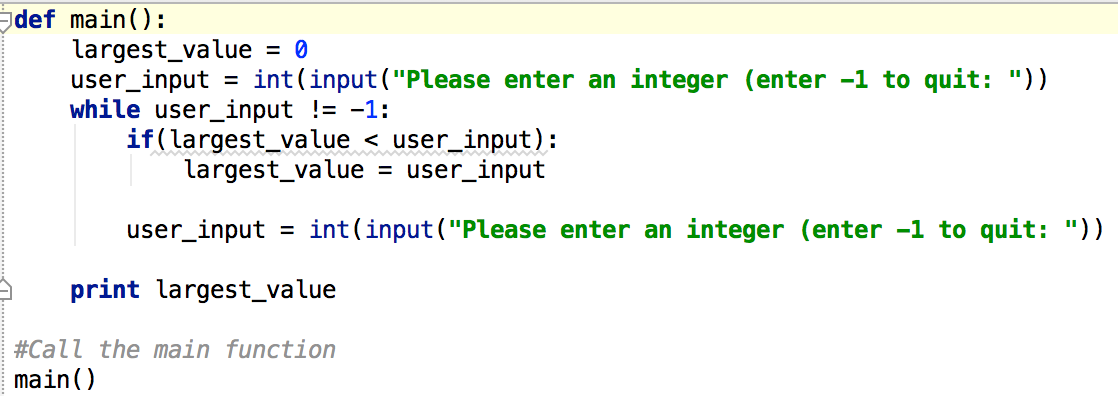 While Loop General Algorithm
while ( some condition is true ) :	# Do this code  
	#Something here should modify the condition above
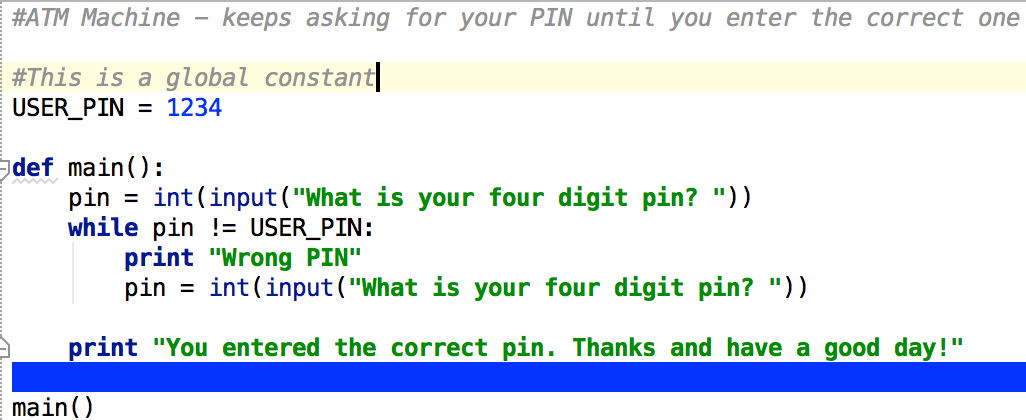 Loops that Count
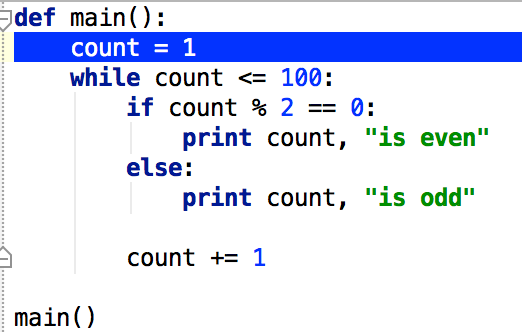 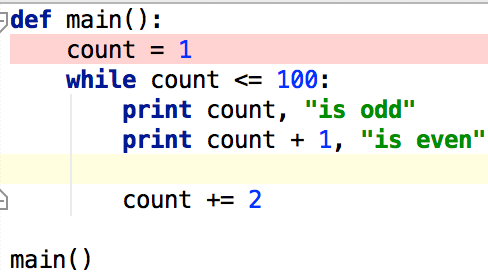 These loops are equivalent.
Practice
Write a loop that counts from1 to 100 and only prints odd numbers.
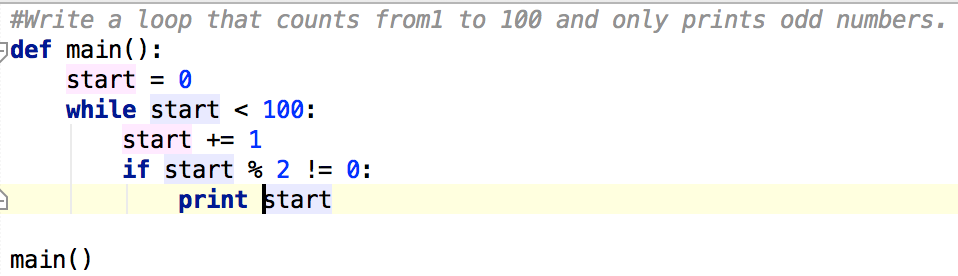 Standard Library Functions and the import Statement
Just like we have built-in functions like print and input, we also have libraries of other pre-written functions.
Modules: files that stores functions of the standard library
Help organize library functions not built into the interpreter
Copied to computer when you install Python
To call a function stored in a module, need to write an import statement
Written at the top of the program
Format: import module_name
Generating Random Numbers
Random number are useful in a lot of programming tasks
random module: includes library functions for working with random numbers
Dot notation: notation for calling a function belonging to a module
Format: module_name.function_name()
Generating Random Numbers
randint function: generates a random number in the range provided by the arguments
Arguments
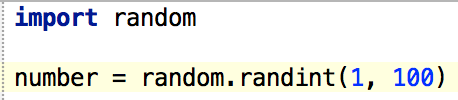 Function call
Generating Random Numbers
randint function: generates a random number in the range provided by the arguments
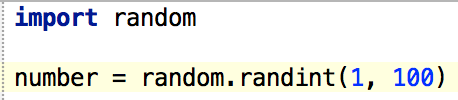 Returns a number between 1 and 100
The number variable is set equal to the return value of random.randint(1,100)
Printing a Random Number
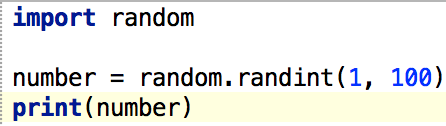 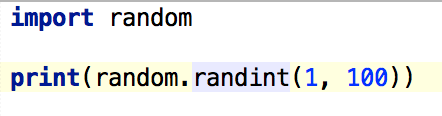 Random Numbers Example
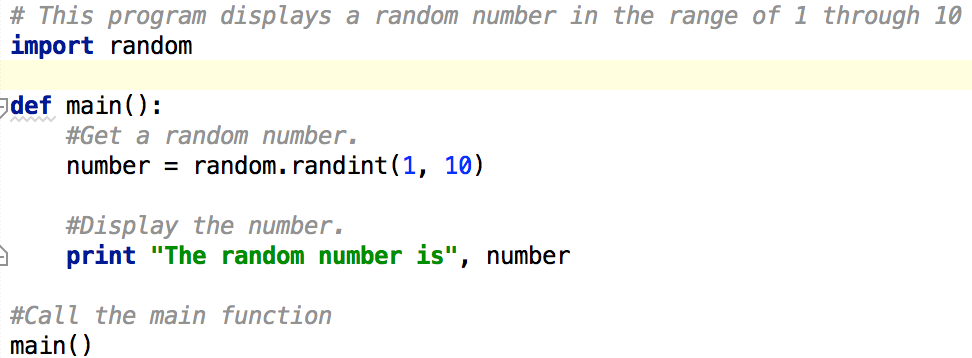 Random Numbers Practice
Guess the Number!
Write a program that:
Randomly generates an integer between 0 and 100.
Continue to prompt your user to enter numbers until they enter the randomly generated number. (Think while loop)
To make the game a little easier, tell the user if their guess was too low or too high, and of course be sure to tell them when they guess correctly!
Sample Output
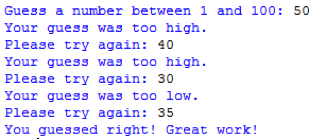